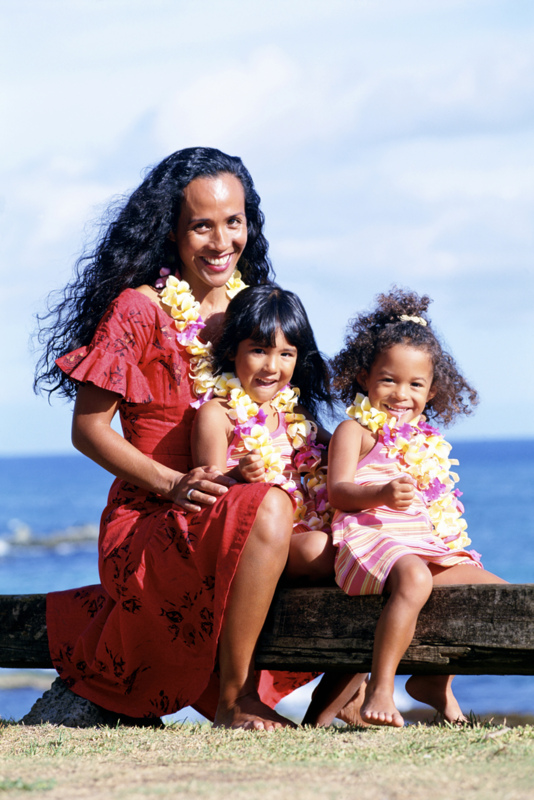 Summarizing A Poem
When we summarize a poem—or any other text for that matter—we rewrite it in our own words, reducing it to its key points, its most important information.
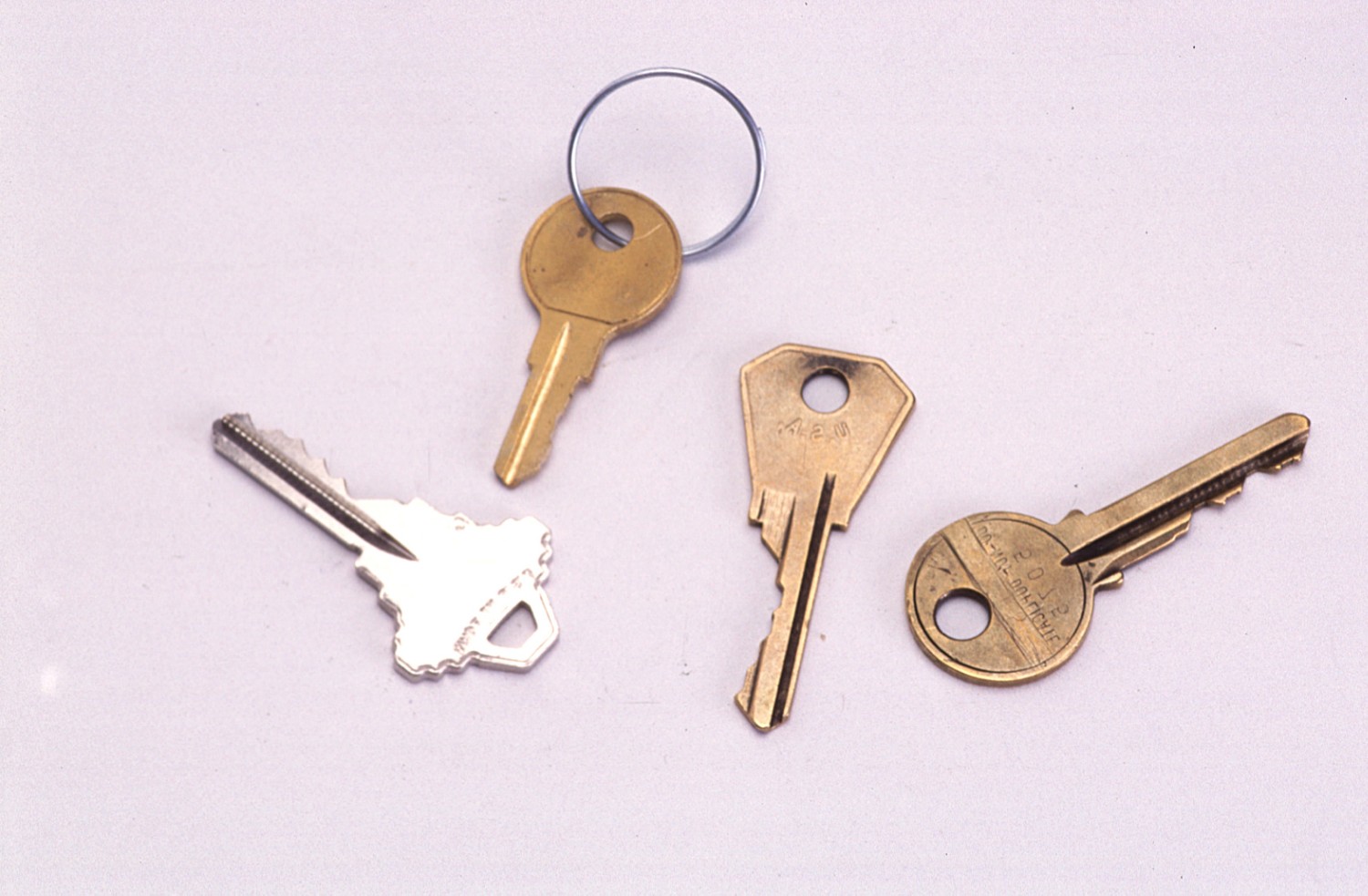 A  graphic organizer such as a linear string chart is one way to help you summarize a poem.
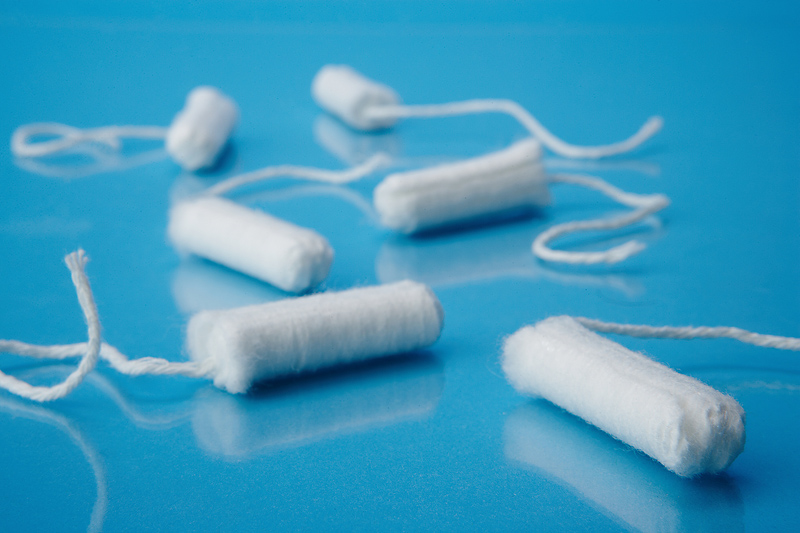 We will now see an example of a linear string chart summary of E.E. Cummings poem, “10” (Maggie and Milly and Molly and May).
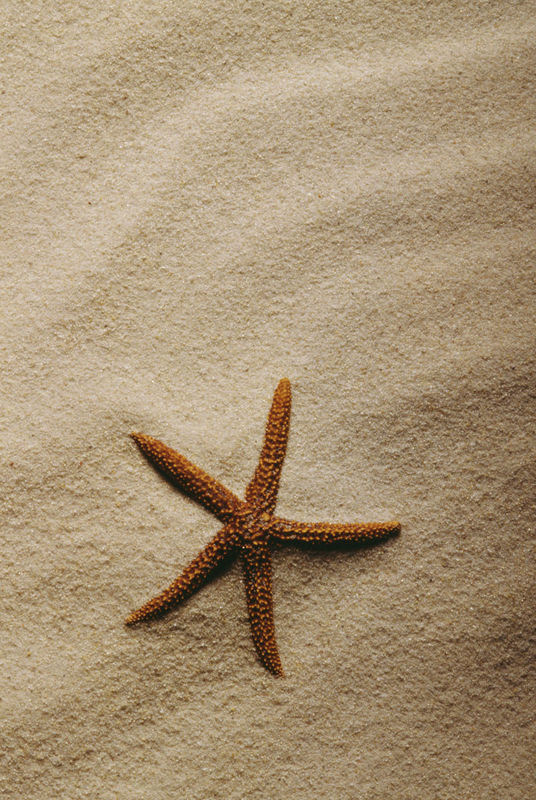 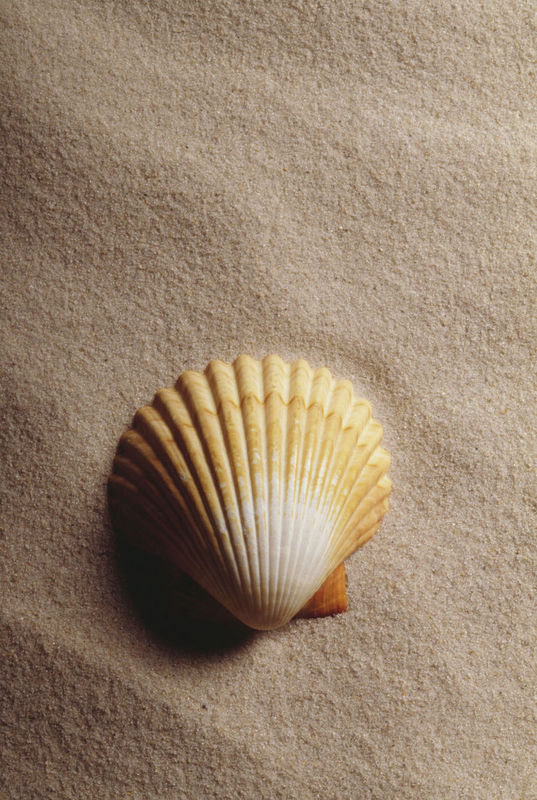 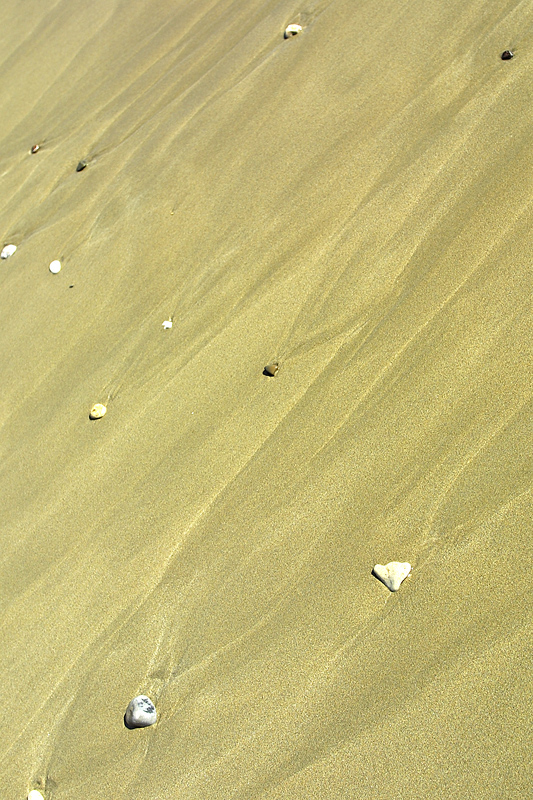 Click on the starfish to go to the poem.
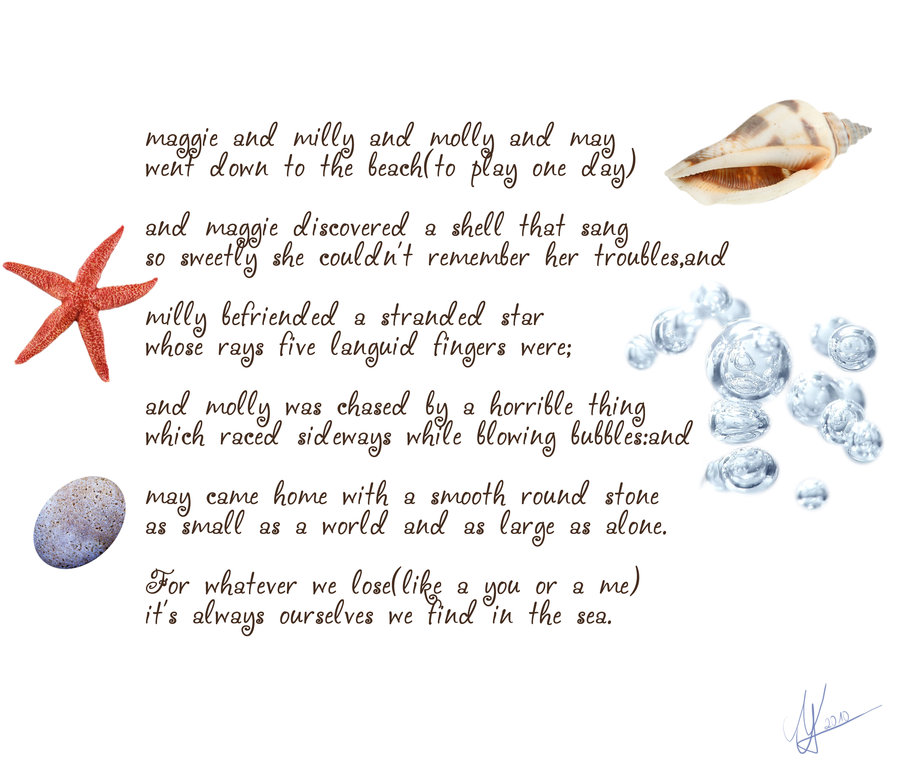 First, the four girls go to the beach to play.
Maggie finds a seashell, and she listens to the sound it makes.
Milly finds and helps a starfish.
A crab chases Molly, and frightens her
May finds a smooth stone and takes it home.
Finally, the speaker concludes by making a profound statement: that going to the sea is a way to get in touch with who we really are.
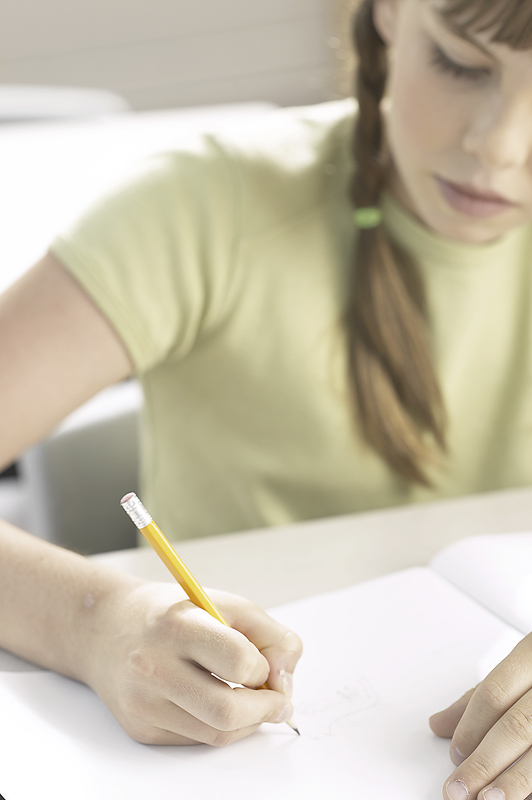 Now that you have read the poem and seen a summary done using a linear string chart, choose a poem, and try it yourself.
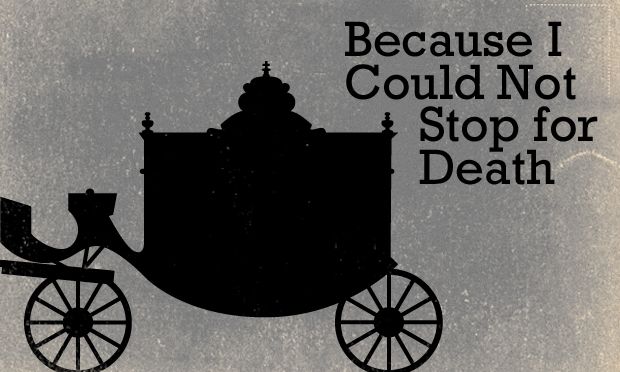 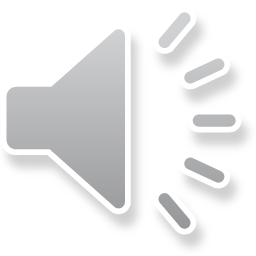